Physical Pharmacy labLab no. 1:Concentration Expression
Done By:
Assistant Lecturer Sura Zuhair
Assistant Lecturer Hiba Sabah
Assistant Lecturer Zeina Dawoad
Introduction
When the physical chemical and biological properties of drug molecules (i.e. preformulation) are understood, it is possible to design dosage forms for designated routes of administration in humans or animals (i.e., formulation). Collectively, the scientific principles applied in the preformulation and formulation processes is termed “physical pharmacy,”
The term “physical pharmacy” stems from the application of physical chemistry principles to the area of pharmacy in the design of drug molecules and drug products.
Lab for this course: Concentration  expression, Two component systems containing liquid phases, Three component systems, The tie – line for three component system, Partition coefficient, Buffer solutions and Solubility  product constant for slightly soluble salt
2
Pharmaceutical mixtures
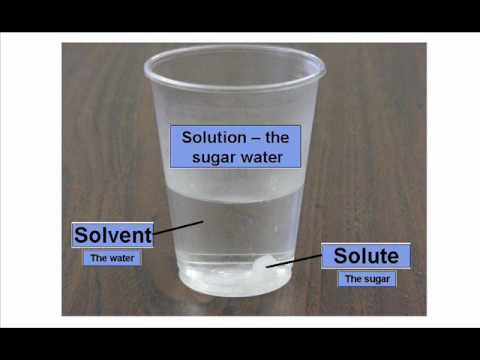 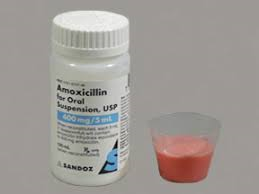 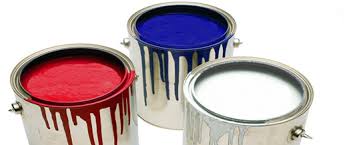 3
Dispersion :- is pharmaceutical mixture that consist of at least 2phases with on or more dispersed (internal phase )contained in a single continuous (external )phase.
Phase :-is defined as the  homogeneous  physically distinct portion of the system separated from other parts of the  system by bounding surface .
4
True solution will be focused and discussed in this lab. It can be classified according to the states  in which the solute and solvent occur, 
and because 3 states of matter exist, 9 types
 of homogeneous mixtures of solute and
solvent are possible.
5
5
Types of Solutions
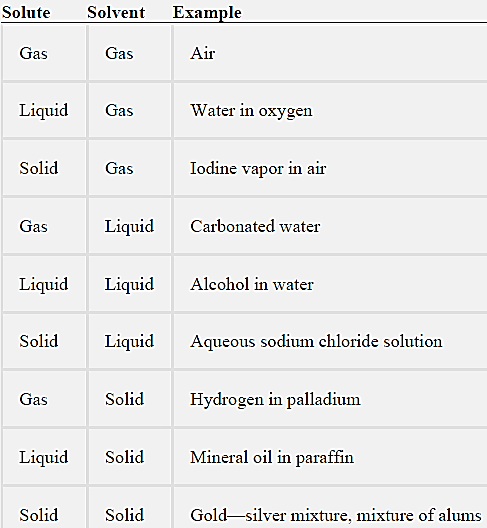 6
Concentration expressions
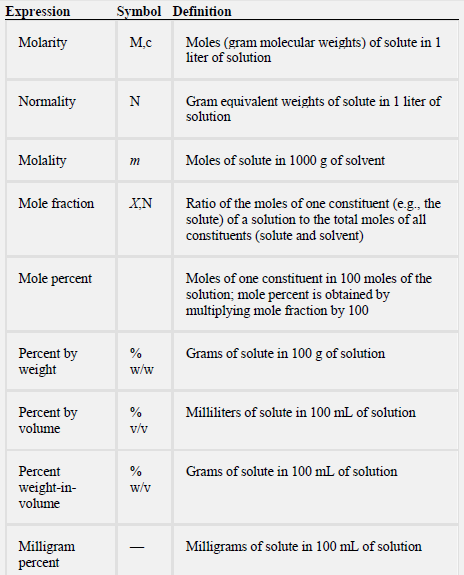 7
examples
Calculate the Molarity of solution containing 4 gm of NaoH in 500 ml solution (m.wt NaoH =40gm)
M  =  wt       *  1000                          
         M.wt       V(ml)                               
M=4/40 * (1000/500)                    M= 0.2 M
8
Molality
Calculate Molality of solution containing 2gm NaoH in 50 gm solvent ?
molality = wt /M.wt * 1000/ gms of solvent 
m= 2/40 * 1000/ 50
m= 1
9
Q/ How many grams of KI (M.wt=166) are needed to prepare 25ml of 0.75 N solution?
N= wt / eq.wt * 1000/ vol(ml)
0.75= wt / 166 * 1000 / 25 
wt = 3.12 gm 

Q/ Solution prepared by dissolving 1 mole ethyl alcohol in 3 moles of water. Calculate mole fraction of each one?
Mole fraction = moles of one constituent (solute)
                                    the total moles of all constituents (solute & solvent)
Mole fraction of ethyl alcohol (x1) =1/1+3 = 1/4 = 0.25
Mole fraction of water (x2) =  3/1+3= 3/4  =0.75  (the sum of mole fraction is  equal to one)
10
Mole percent
5%w/w NaoH    mean 5 gm NaoH in 100 gm solvent 
10%w/v NaoH        =    10 gm NaoH in 100ml solvent 
15 %v/v NaoH       =      15 ml NaoH in 100ml  solvent
Q/prepare 25 gm of 4%w/w NaoH?
4gm                    100gm
X                           25gm               x= 1gm of NaoH  with 24 
                                                            gm of water 
Q/prepare 25 ml of 4%w/v NaoH?
4gm                    100ml
X                           25ml               x= 1gm of NaoH put in volumetric flask the complete the  
                                                             volume to 25 ml
11
Disadvantages of molarity & normality:
1-changing in value with temperature because  Of expansion or contraction of liquid so can not be use when studying properties of solution at various temp.
2-because Solvent volume in M&N are not really known it is difficult to study properties such as vapor pressure & osmotic pressure which are related to the conc. Of solvent.
(because  Molality (m) has not the above disadvantages it is used more likely in theoretical studies more than N & M)
12
Experimental work:
Materials and equipment:
-NaCl, Na2CO3., NaOH, Alcohol, water.
-Volumetric flasks (50cc), pipettes.
Prepare the following solution :
A.  50 ml of 0.5 M NaCl.
B . 50 ml of  2N NaCl.
C.  50 ml of 0.1N Na2CO3.
D.  50 ml of 0.1 M Na2CO3.
E . 50 gm of 2% w/w NaCl solution.
F.  50 ml of 10% w/v NaOH or NaCl.
G. 50 ml of  10% v/v alcohol.
13